Grammar
Singular forms of ALLER (je, il/elle)
Y7 French
Term 2.2 - Week 1
Stephen Owen / Natalie Finlayson / Rachel Hawkes
Date updated: 30/03/20
[Speaker Notes: Learning outcomes
- introduce the first and third person singular forms of aller]
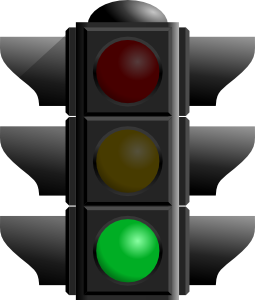 aller
[to go | going]
va
[goes | is going]
[Speaker Notes: Teacher note for 25 most frequent verbs:

Students should know the meaning of this verb already, as it was set as (audio and Quizlet) homework. It is re-presented here in the infinitive and short form to deepen students’ knowledge and model the use of both forms in sentences.
Introducing the verb aller more explicitly. Aller is one of the 25 most frequently used verbs in French. All 25 most frequent verbs will be introduced early on using the same format. Both long form (infinitive) and short form (3rd person singular) are introduced in order to familiarise students with various forms of the same verb. 

 Bring up the word aller on its own, say it, students repeat it, and remind them of the phonics. Draw attention to SSC [a] and [é/er/et/ez]
 Try to elicit the meaning from the students. 
Then bring up the English translations.  Emphasise the two meanings for the infinitive.
 Bring up the short form va, say it, students repeat it. . Draw attention to SSC [a].
 Try to elicit the meaning from the students. Emphasise the two meanings for the short form.  

Note: Students have had explicit teaching that the present tense in French communicates two different present tense meanings in English. This reinforces that learning. Emphasise the two meanings for the short form, reminding students that French only has one form and does not have a direct equivalent of the grammar for ‘is + ing’, the continuous form (as covered in previous weeks).]
aller
[to go| going]
va
[goes | is going]
[Speaker Notes: Cycle through the long and short form again.]
va
[goes | is going]
Elle va au parc.
[She goes | is going to the park.]
[Speaker Notes: Introduce the short form in a sentence.]
aller
[to go | going]
Elle aime aller au parc.
[She likes going to the park.]
[Speaker Notes: Introduce the long form in a sentence.]
va
[goes | is going]
va
Elle      au parc.
[She goes | is going to the park.]
[Speaker Notes: Cycle through the short form in context again.]
aller
[to go | going]
aller
Elle aime           au parc.
[She likes going to the park.]
[Speaker Notes: Cycle through the long form in context again.]
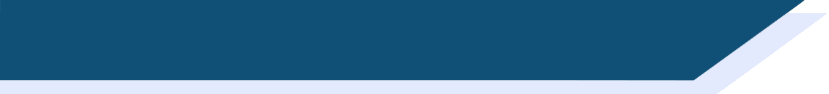 The verb ‘aller’ – to go
Aller is an irregular verb, meaning to go, to be going.
je vais
I go / I am going
il va
he goes / he is going
elle va
she goes / she is going
[Speaker Notes: Teacher to emphasise that aller is highly irregular. Ask students what other irregular verbs they know, which do not follow regular conjugation patterns.]
lire
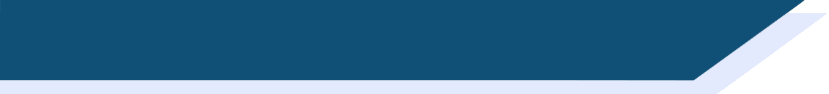 Qui va où ? (je/il)
Léa writes where she is going and where Amir is going. C’est qui? Léa (je) ou Amir (il)?
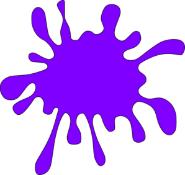 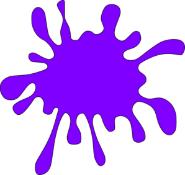 1
5
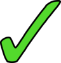 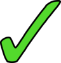 vais à Paris.
va à Poitiers.
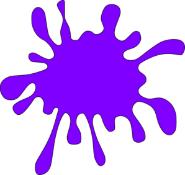 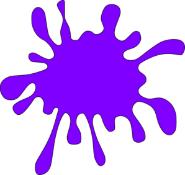 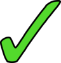 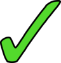 2
6
vais à Bordeaux.
va à Rouen.
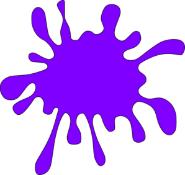 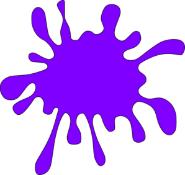 3
7
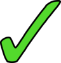 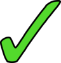 va à Blois.
vais à Lyon.
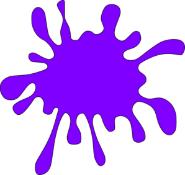 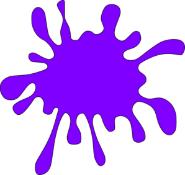 4
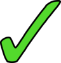 8
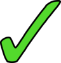 vais à Deauville.
va à Calais.
[Speaker Notes: N.B. The use of ‘à’ meaning ‘to’ was introduced in 1.2.3.
Check students’ knowledge of the word.]
écouter
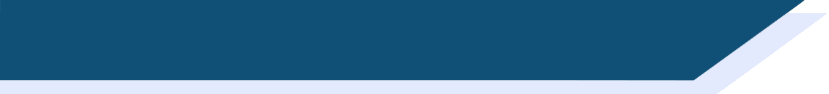 Qui va où ? (je/elle)
Léa is now talking about where she is going and where her friend Sophie is going. C’est qui? Léa (je) ou Sophie (elle)?
1
5
2
6
3
7
4
8
[Speaker Notes: Audio (with pronoun obscured) plays on clicking individual numbers.

Answers revealed on clicks.

Transcript

[Elle] va à Trouville.
[Elle] va à Grenoble.
[Je] vais à Pau.
[Je] vais à Nancy.
[Je] vais à Strasbourg.
[Elle] va à Lille.
[Elle] va à Nantes.
[Je] vais à Dijon.]
écouter
Qui va où ? (je/elle, réponses)
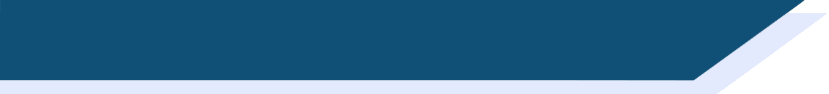 Léa is now talking about where she is going and where her friend Sophie is going. C’est qui? Léa (je) ou Sophie (elle)?
1
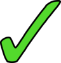 5
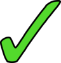 Elle va à Trouville.
Je vais à Strasbourg.
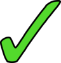 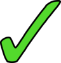 2
6
Elle va à Grenoble.
Elle va à Lille.
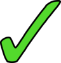 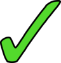 3
7
Je vais à Pau.
Elle va à Nantes.
4
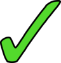 8
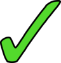 Je vais à Nancy.
Je vais à Dijon.
[Speaker Notes: Audio (with pronoun included) plays on clicking individual numbers.

Answers revealed on clicks.

Transcript

[Elle] va à Trouville.
[Elle] va à Grenoble.
[Je] vais à Pau.
[Je] vais à Nancy.
[Je] vais à Strasbourg.
[Elle] va à Lille.
[Elle] va à Nantes.
[Je] vais à Dijon.]
grammaire
The verb ‘aller’ – to go
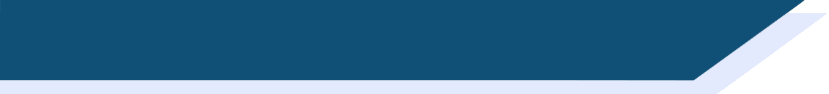 Remember, in French we use the verb aller to say to go.
je vais
I go / I am going
tu vas
you go / you are going
il va
he goes / he is going
elle va
she goes / she is going
[Speaker Notes: First, teachers can elicit the French for the parts of aller that were taught and practised in the previous lesson, one by one.Then the ‘tu’ form of the verb ALLER is introduced.]
écouter
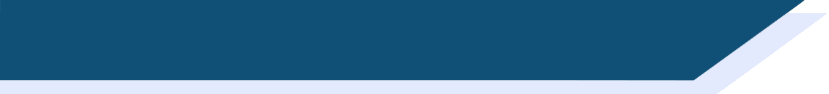 Qui va où ? (je/tu)
Je ou tu?
1
5
2
6
3
7
4
8
[Speaker Notes: Audio (with pronoun obscured) plays on clicking individual numbers.

Transcript

[Tu] vas à Paris. 
[Je] vais à Poitiers.
[Je] vais à Bordeaux.
[Je] vais à Rouen.
[Tu] vas à Blois.
[Tu] vas à Lyon.
[Je] vais à Deauville.
[Tu] vas à Calais.]
écouter
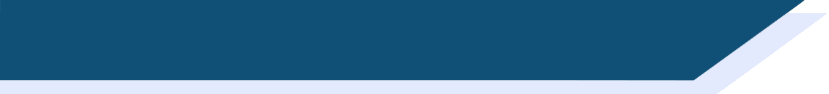 Qui va où ? (je/tu, réponses)
Je ou tu?
1
5
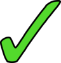 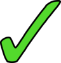 Tu vas à Paris.
Tu vas à Blois.
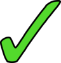 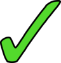 2
6
Tu vas à Lyon.
Je vais à Poitiers.
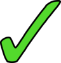 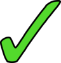 3
7
Je vais à Deauville.
Je vais à Bordeaux.
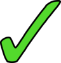 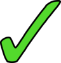 Tu vas à Calais.
Je vais à Rouen.
4
8
[Speaker Notes: Audio (with pronoun included) plays on clicking individual numbers.

Answers revealed on clicks.

Transcript

[Tu] vas à Paris. 
[Je] vais à Poitiers.
[Je] vais à Bordeaux.
[Je] vais à Rouen.
[Tu] vas à Blois.
[Tu] vas à Lyon.
[Je] vais à Deauville.
[Tu] vas à Calais.]
lire
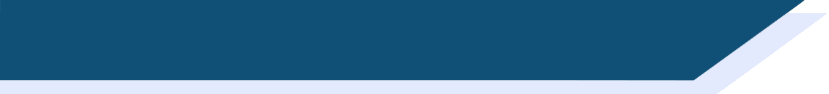 Qui va où ? (je/tu, réponses)
Amir écrit un message. Qui va où? Amir (je) ou tu?
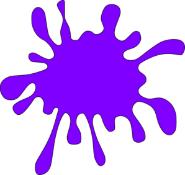 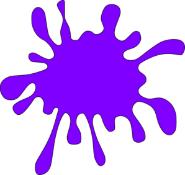 1
4
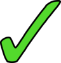 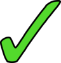 vas à la maison.
vas au parc.
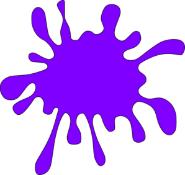 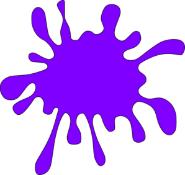 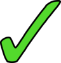 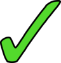 2
5
vais au tableau.
vas au magasin.
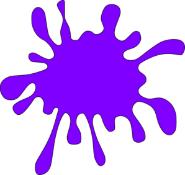 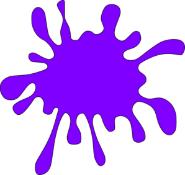 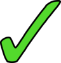 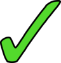 3
6
vais à la caisse.
vais à la poste.
parler
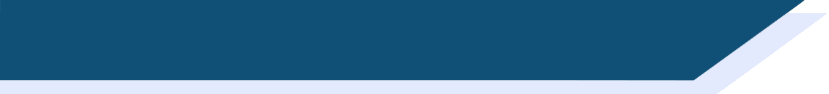 Tu vas où?
1. Partenaire A. 
Ask your partner where s/he is going and where you are going. 
Note in English the 3 places mentioned in each case.
You
Your partner
___________________
___________________
___________________
___________________
___________________
___________________
[Speaker Notes: Partner A first asks Partner B ‘Je vais où ?’ to elicit the places where s/he is going. S/he then asks ‘Tu vas où ?’ to elicit the places where Partner B is going.
Partner A fills in the correct details in English (answers follow on a subsequent slide).]
parler
1. Partenaire B. Tell your partner where s/he is going and 
where you are going. Use the correct form of aller and au or à la according to the gender of the place!
Partner speaking exercise
Tu...
Je...
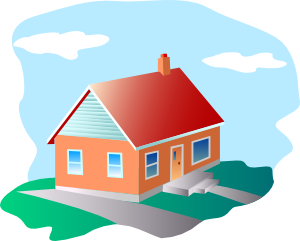 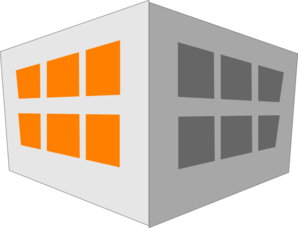 1
4
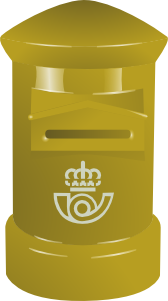 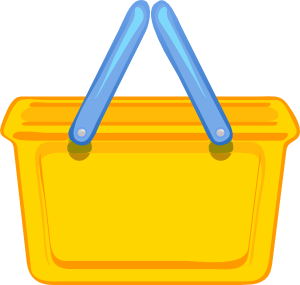 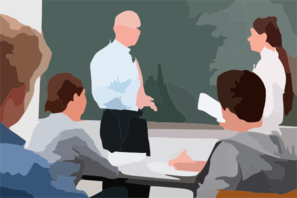 5
2
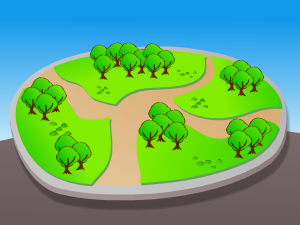 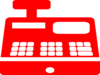 6
3
[Speaker Notes: In response to Partner A’s questions, Partner B first tells Partner A the places where Partner A is going (Tu vas...). 
S/he then tells Partner A the places where s/he is going (Je vais...). 
Partner B will be able to check what s/he should have said in the answers which follow on a subsequent slide.]
parler
1. Partenaire A. 
Réponses:
Speaking responses
I am going...
You are going...
1
4
to the post office.
to the house / home.
5
2
to the shop.
to the board/school.
6
to the park.
3
to the checkout.
[Speaker Notes: This slide shows what Partner A should have written down.]
parler
1. Partenaire B. 
Réponses:
Speaking responses
Tu...
Je...
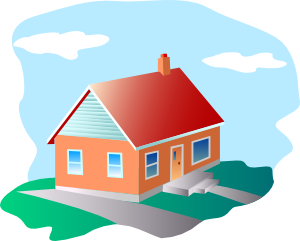 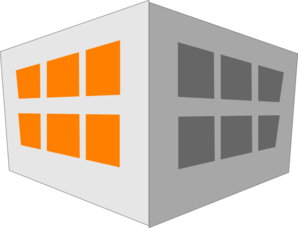 1
4
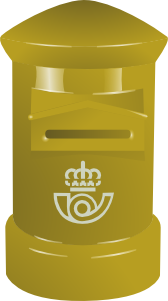 vas à la poste.
vais à la maison.
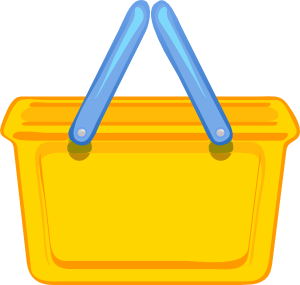 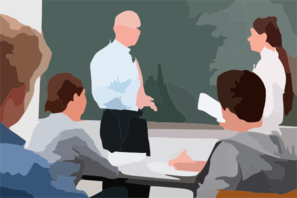 5
2
vas au tableau/collège.
vais au magasin.
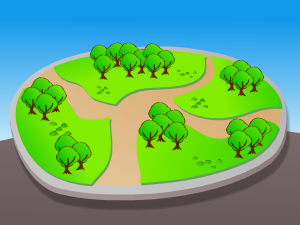 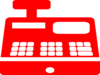 6
3
vas à la caisse.
vais au parc.
[Speaker Notes: This slide shows what Partner B should have said.]
parler
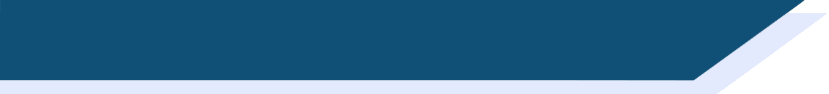 Tu vas où?
2. Partenaire B. 
Ask your partner where s/he is going and where you are going. 
Note in English the 3 places mentioned in each case.
Your partner
You
___________________
___________________
___________________
___________________
___________________
___________________
[Speaker Notes: A second version of the task now follows, so that partners may swap roles.
Partner B first asks Partner A ‘Je vais où ?’ to elicit the places where s/he is going. S/he then asks ‘Tu vas où ?’ to elicit the places where Partner A is going.
Partner B fills in the correct details in English (answers follow on a subsequent slide).]
parler
2. Partenaire A. Tell your partner where s/he is going and 
where you are going. Remember to use the correct form of aller and either au or à la according to the gender of the place!
Partner speaking exercise
Tu...
Je...
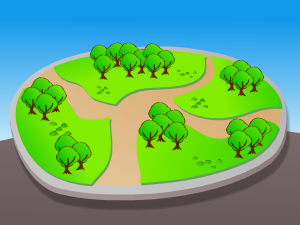 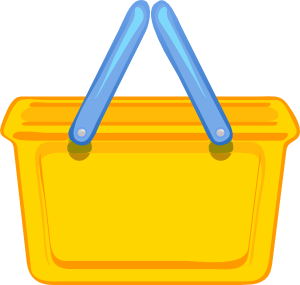 1
4
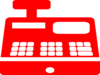 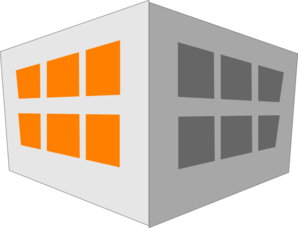 5
2
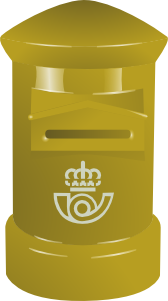 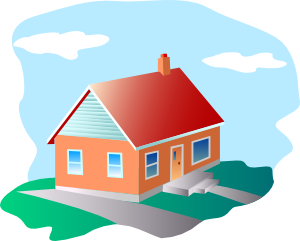 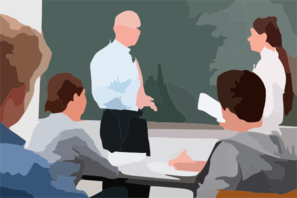 6
3
[Speaker Notes: In response to Partner B’s questions, Partner A first tells Partner B the places where Partner B is going (Tu vas...). 
S/he then tells Partner B the places where s/he is going (Je vais...). 
Partner A will be able to check what s/he should have said in the answers which follow on a subsequent slide.]
parler
2. Partenaire B. 
Réponses:
Partner responses
I am going...
You are going...
1
4
to the shop.
to the park.
5
2
to the post office.
to the checkout.
6
to the board / school.
3
to the house / home.
[Speaker Notes: This slide shows what Partner B should have written down.]
parler
2. Partenaire A. 
Réponses:
Speaking responses
Je...
Tu...
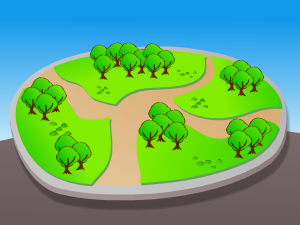 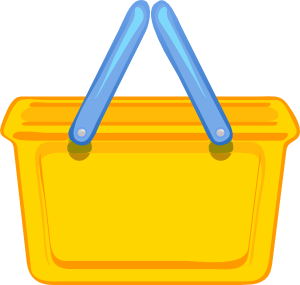 1
4
vais au parc.
vas au magasin.
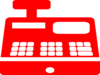 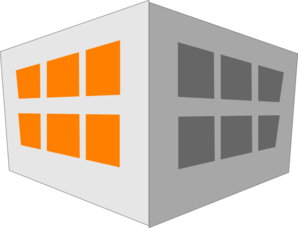 5
vais à la poste.
2
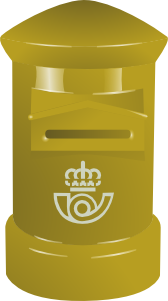 vas à la caisse.
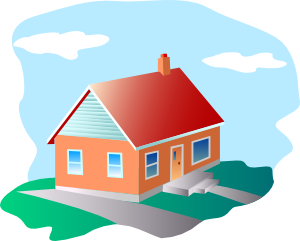 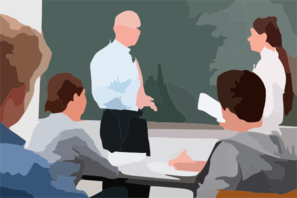 6
vais au tableau/collège.
3
vas à la maison.
[Speaker Notes: This slide shows what Partner A should have said.]
écrire
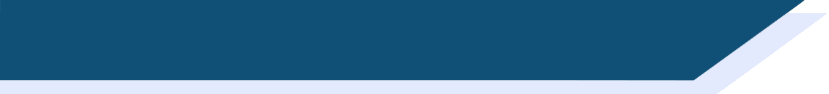 Écris en français !
Translate these sentences into French:
1.
You are going to the park.
Tu vas au parc.
2.
Je vais au magasin.
I am going to the shop.
3.
He is going to the checkout.
Il va à la caisse.
Elle va au collège.
4.
She is going to school.
Je vais à la maison.
5.
I am going home.
Tu vas à la poste.
6.
You are going to the post office.
[Speaker Notes: This writing activity challenges students to write some of the things they have been practising in this lesson in French.
It requires the appropriate form of the verb aller and the correct form of the preposition à with the definite article.
The answers are animated and appear upon successive mouse clicks.]